Умная система пожаротушения лесного массива на базе конструктора LEGO Minstorms EV3 и аппаратной платформы Arduino UNO
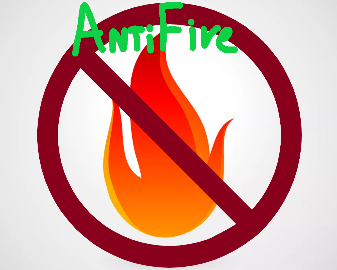 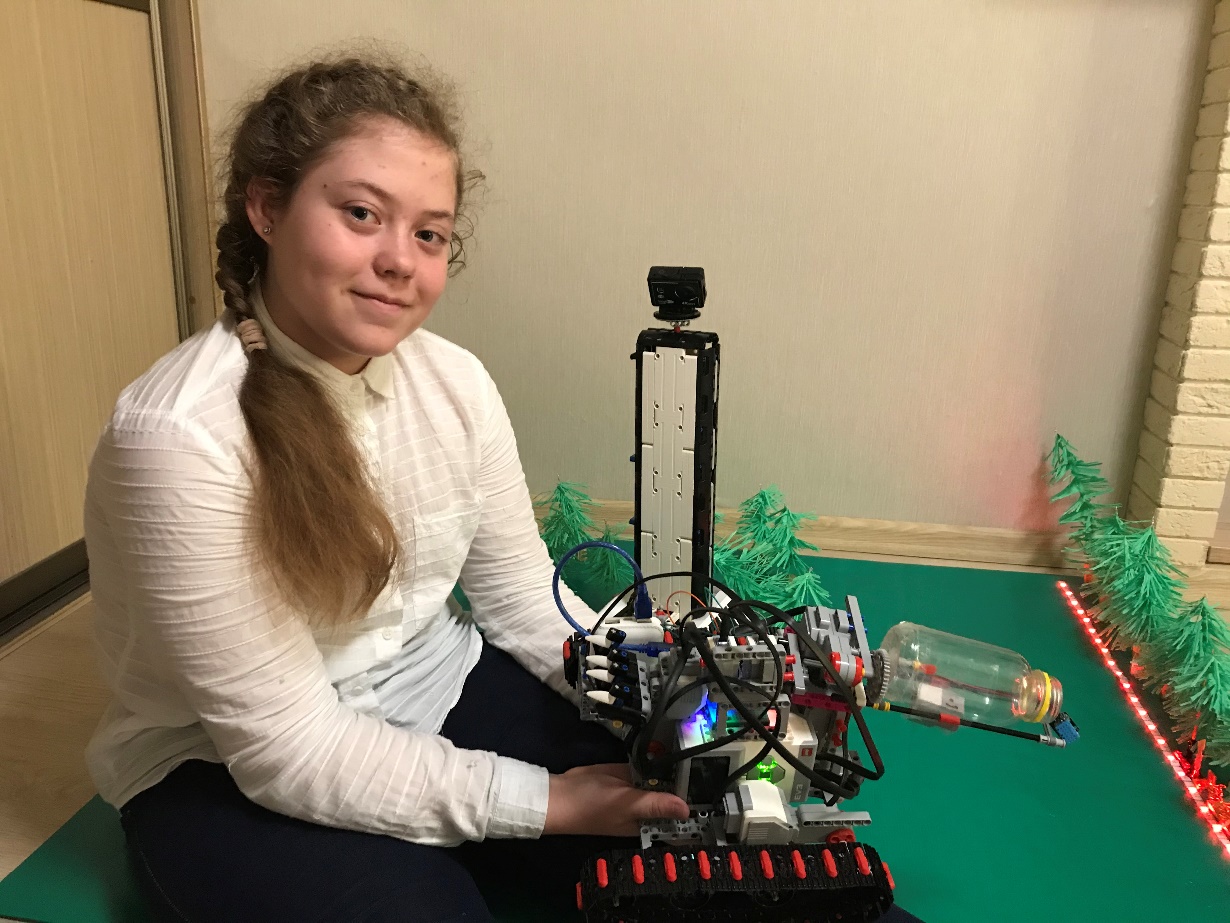 Руснак Александра, 11 лет
Команда  «AntiFire»
Клуб «RoboCraft»
г. Тюмень, 2020г
Актуальность
Тюменская область – 1 место на Урале, 6 место - в России по площади лесных пожаров в 2019 году
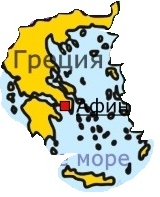 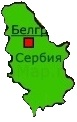 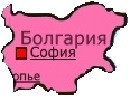 Сопоставимая территория стран
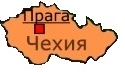 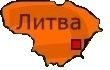 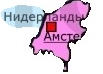 ????
Цель и задачи
Цель работы: 
Создание прототипа системы пожаротушения очагов возгорания лесов с учетом лучших практик и новейших технологий.  
         
Задачи:
Изучить публикации о системах лесного пожаротушения в мире.
Провести анализ и определить плюсы и минусы существующих систем пожаротушения разных стран мира с целью выявления самых оптимальных и эффективных систем.  
Провести опрос-интервью с пожарными о проблемах и возможностях при тушении лесных пожаров в Тюменской области.
Разработать, сконструировать и запрограммировать систему пожаротушения.
Сделать выводы и продумать дальнейшее использование разработки.
Минусы и плюсы и существующих систем пожаротушения
Минусы
Плюсы
Невозможность раннего обнаружения очага возгорания, отсутствие автоматизации процесса обнаружения и определения местоположения очага возгорания
Спутниковый мониторинг: большая площадь минимально обнаруживаемого очага возгорания, (от 1-го до 50 га), невысокая периодичность получения данных (несколько раз в сутки), сильное влияние погодных условий
Дороговизна беспилотников в качестве инструмента обнаружения очага возгорания.
Спутниковый мониторинг: автоматизация процесса получения данных, дистанционность способа, возможность мониторить любые участки местности, легкий доступ к информации через сеть Интернет.
Беспилотники имеют возможность мониторинга в любой даже самой удаленной и дикой территории лесов.
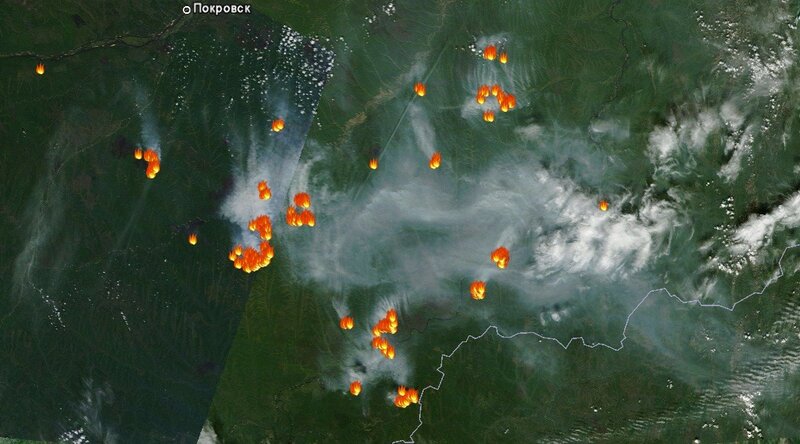 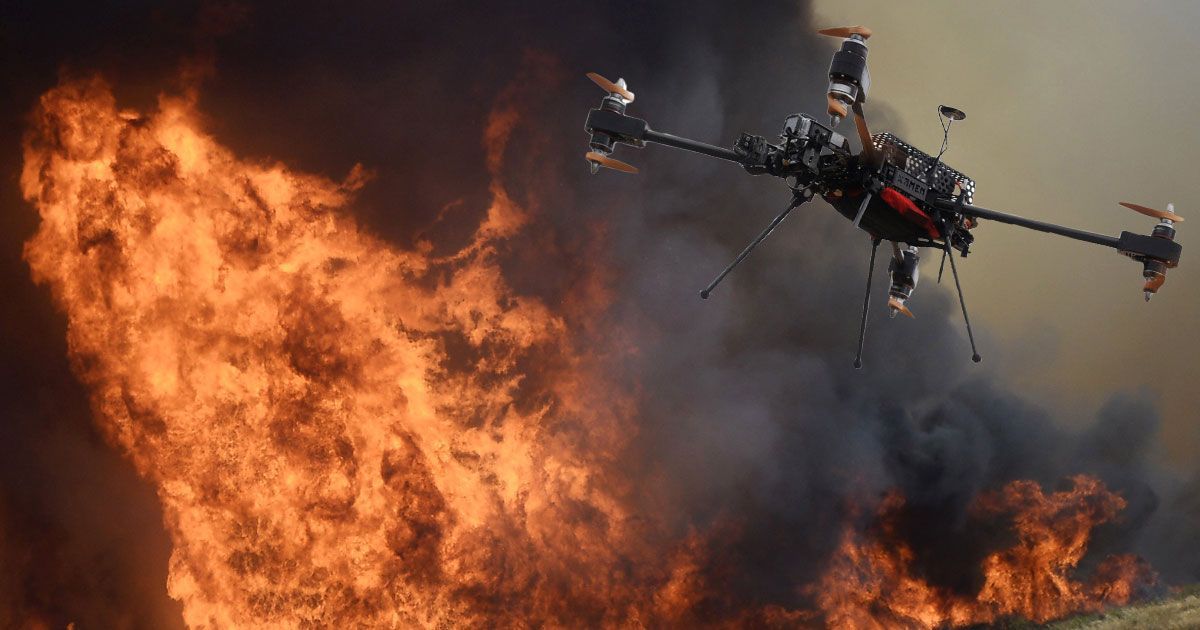 Выявленные проблемы
Элементы Умной системы пожаротушения для решения выявленных проблем
Элементы Умной системы:
1.   Система видеофиксации лесного пожара на 1 среднем моторе с камерой (EV3 и Экшн камера с Wi-Fi).
2.   Система пожарного робота. База  - гусеничная тележка на 2-х больших моторах (EV3)
3.   Система обнаружения очага возгорания на 1 среднем моторе (EV3 и Arduino UNO)
4.   Cистема тушения огнетушащим порошком на 1 большом моторе с винтом 5,5 см (EV3)
5.   Система копания минеральной полосы (EV3)
Система обнаружения и видео фиксации лесного пожара с поворотной экшн-камерой
Система видеофиксации лесного пожара - вышка с автономной поворотной экшн-камерой с питанием от солнечных батарей постоянно автоматически в режиме 24/7  производит съемку лесного массива и передает потоковое видео на монитор оператора.
Оператор отслеживает одномоментно несколько видео с подобных камер, выведенных на большой монитор. 
Оператор получив данные видеосъемки, удаленно отправляет робота на тушение пожара по установленным координатам.
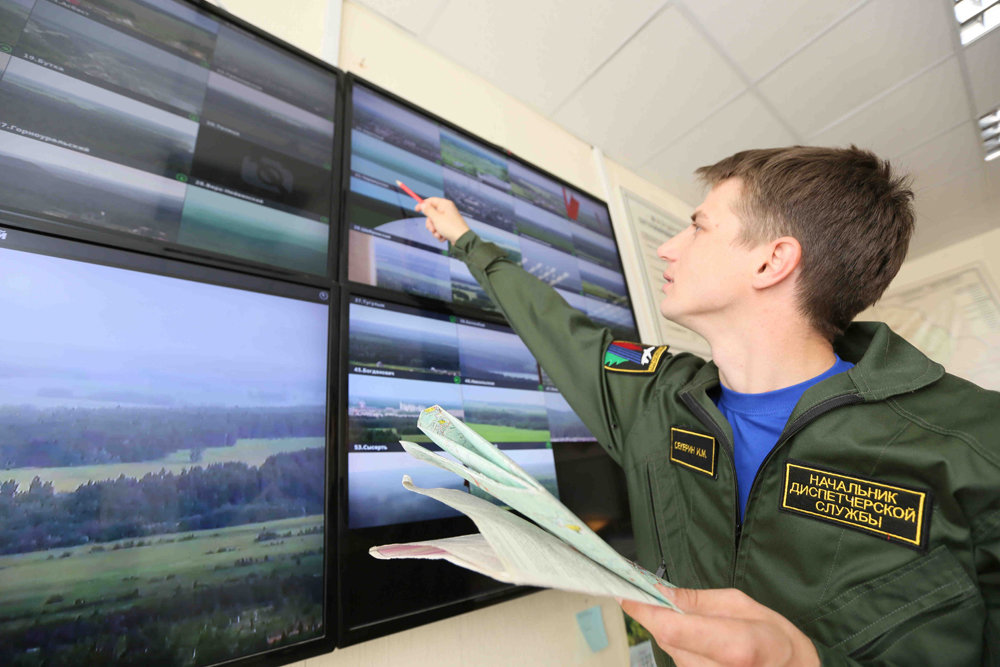 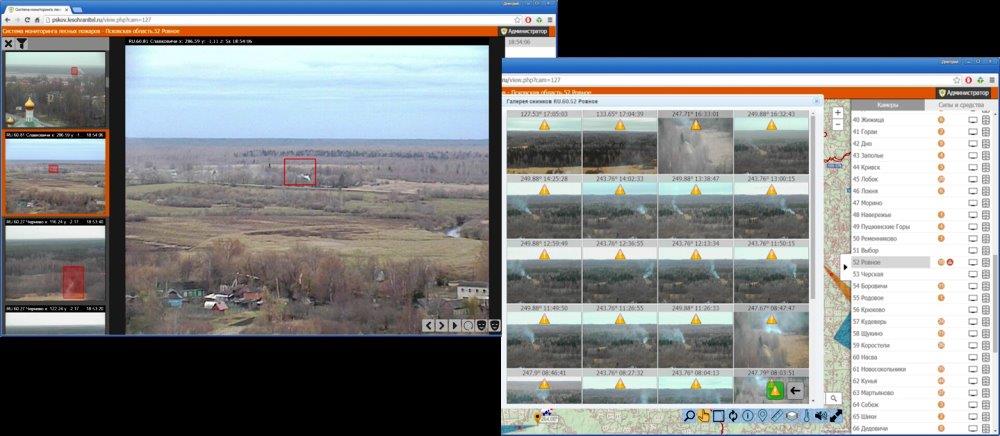 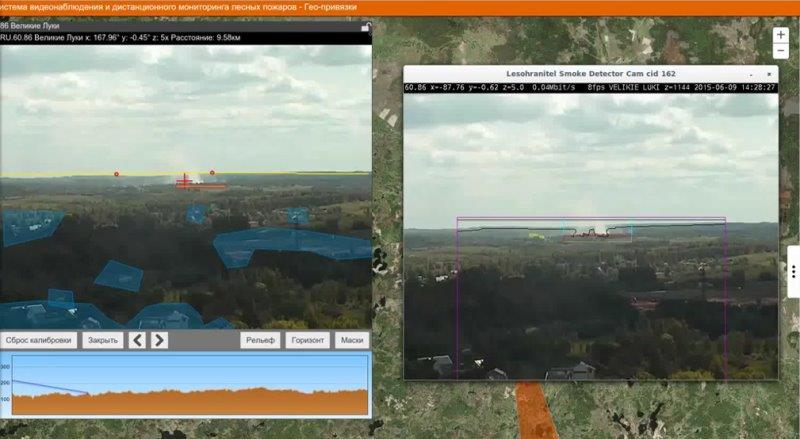 Фото кадров с камеры
Система обнаружения и видео фиксации лесного пожара с поворотной экшн-камерой:
Система выполнена с использованием конструктора EV3: программный блок, средний мотор, датчик касания
Экшн-камера с Wi-Fi модулем.
Запуск производится нажатием кнопки датчика касания, средний мотор приводит в действие длинную ось, благодаря чему экшн-камера, установленная на двойной шестерёнке, крутится вокруг своей оси и производит фиксацию видео. Через Wi-Fi камера передает потоковое видео на монитор оператора. На кадре указывается дата и время съемки.
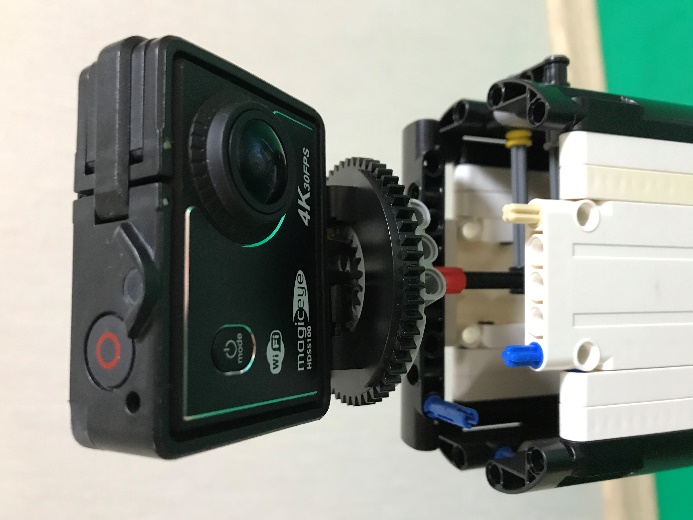 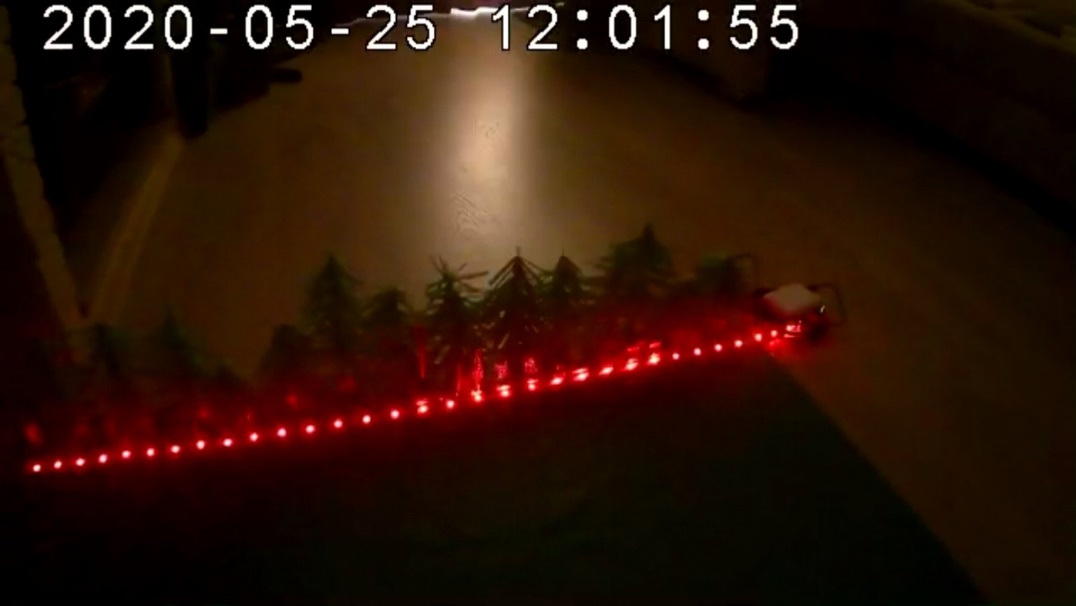 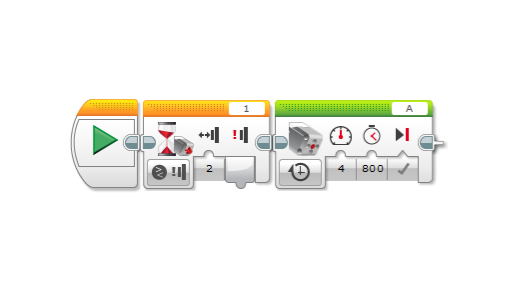 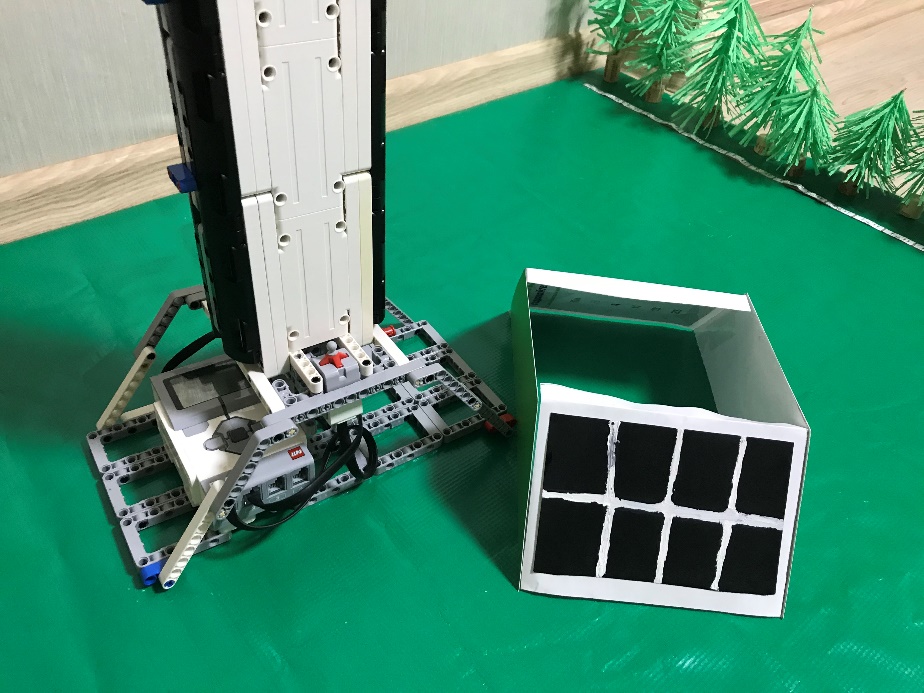 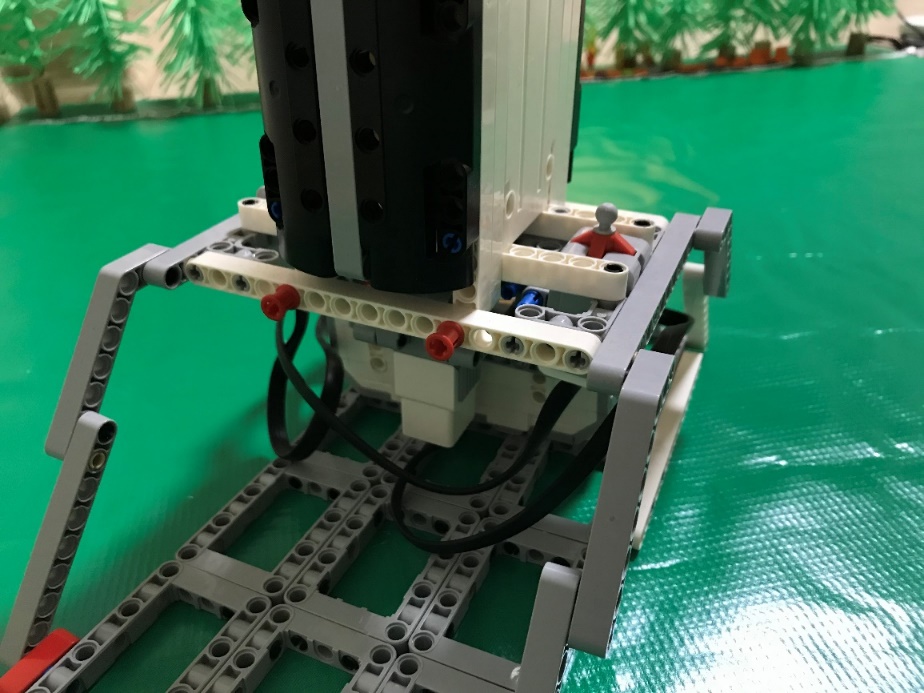 Программа
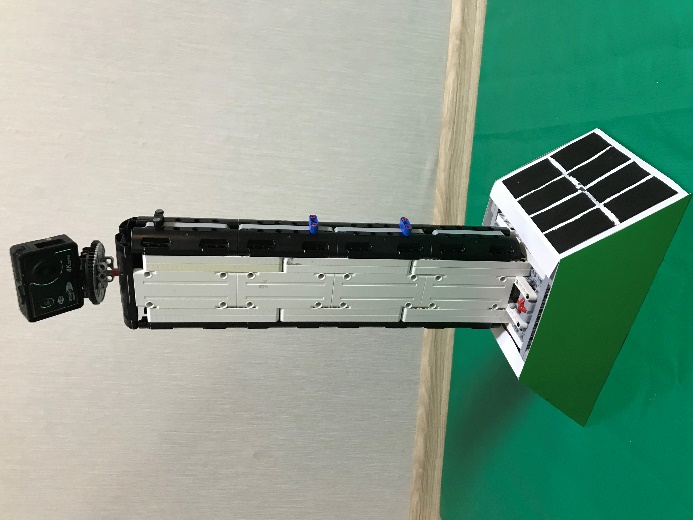 Датчик касания
Средний мотор
Элементы Умной системы. Система робота-пожарного - гусеничная тележка с широкой базой, приводящаяся в движение с помощью двух больших моторов, что обеспечивает её быстроту и маневренность. Ориентация в пространстве происходит с помощью датчиков ультразвука, установленных возле гусениц робота.
Большой мотор
Гусеницы
Ультразвуковой датчик
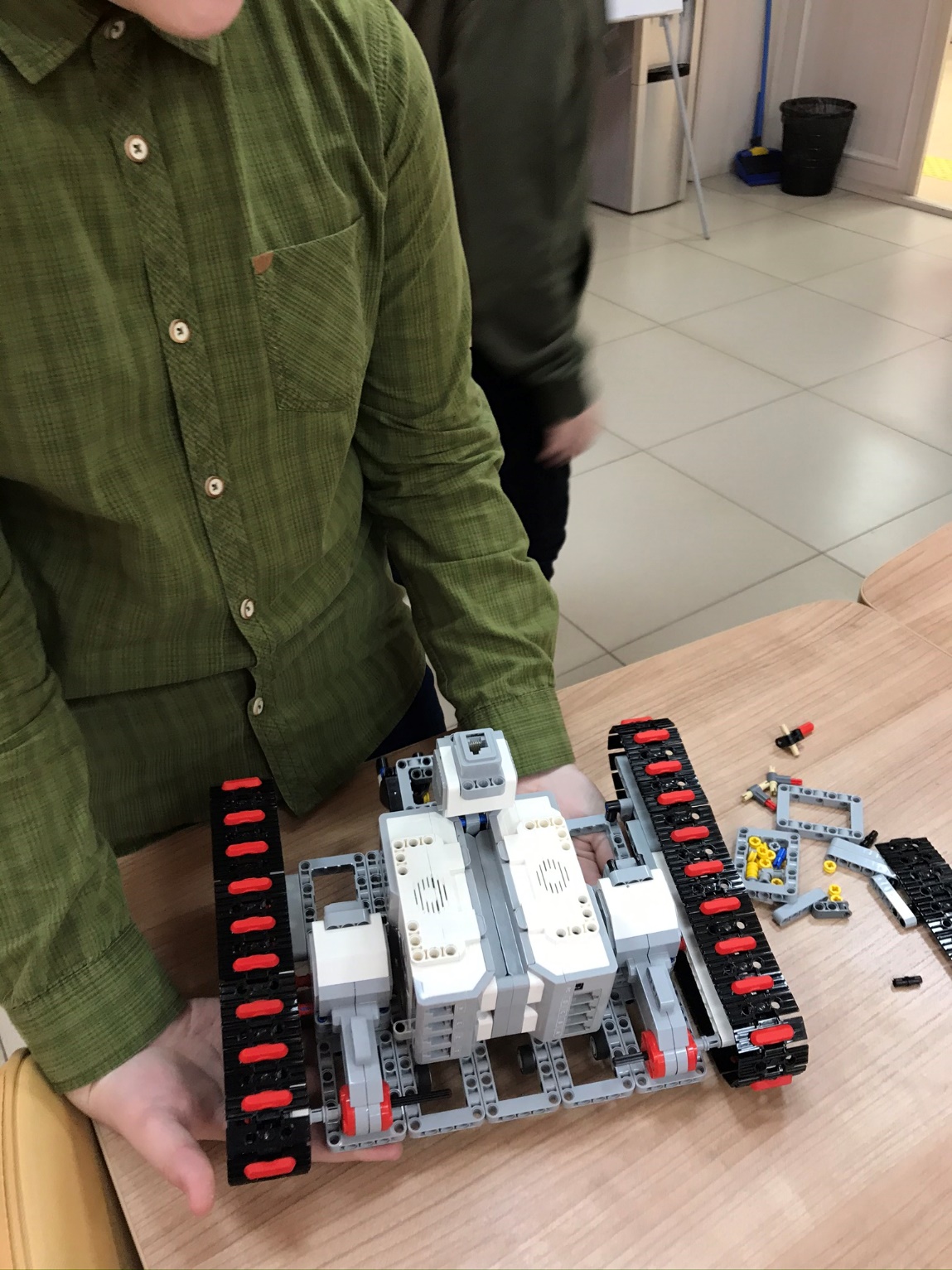 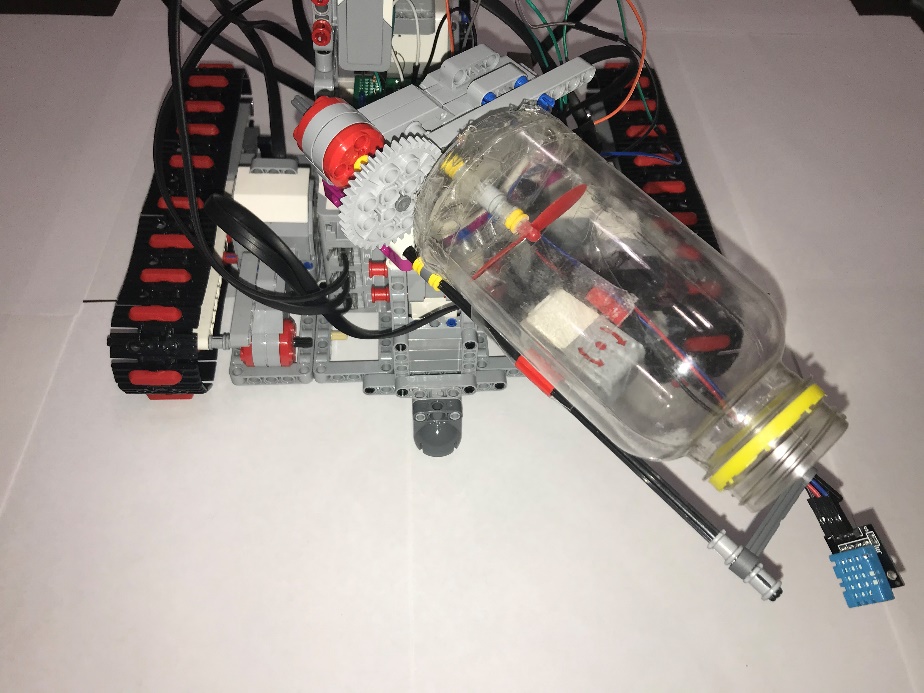 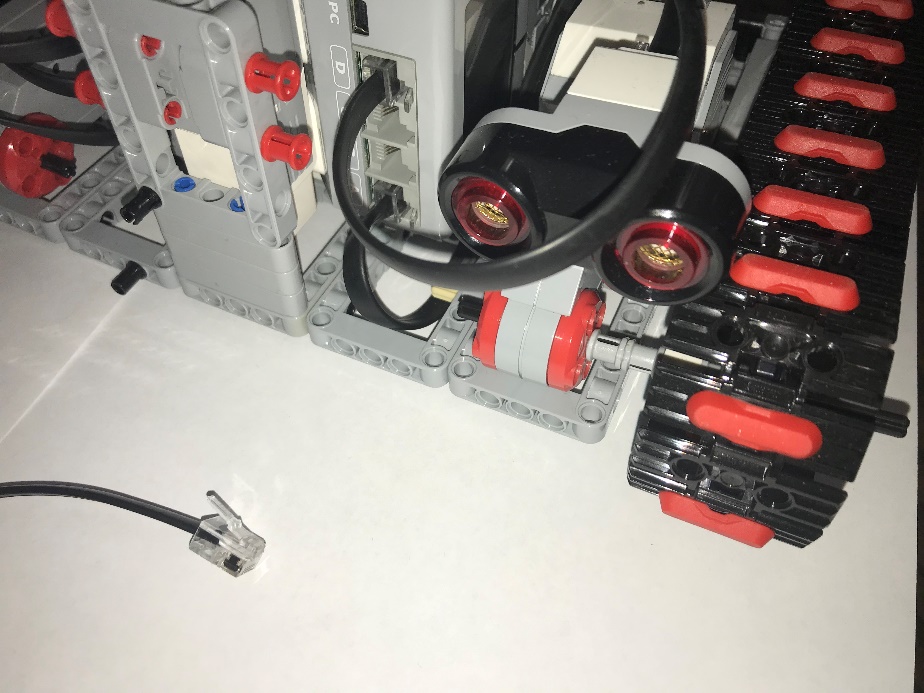 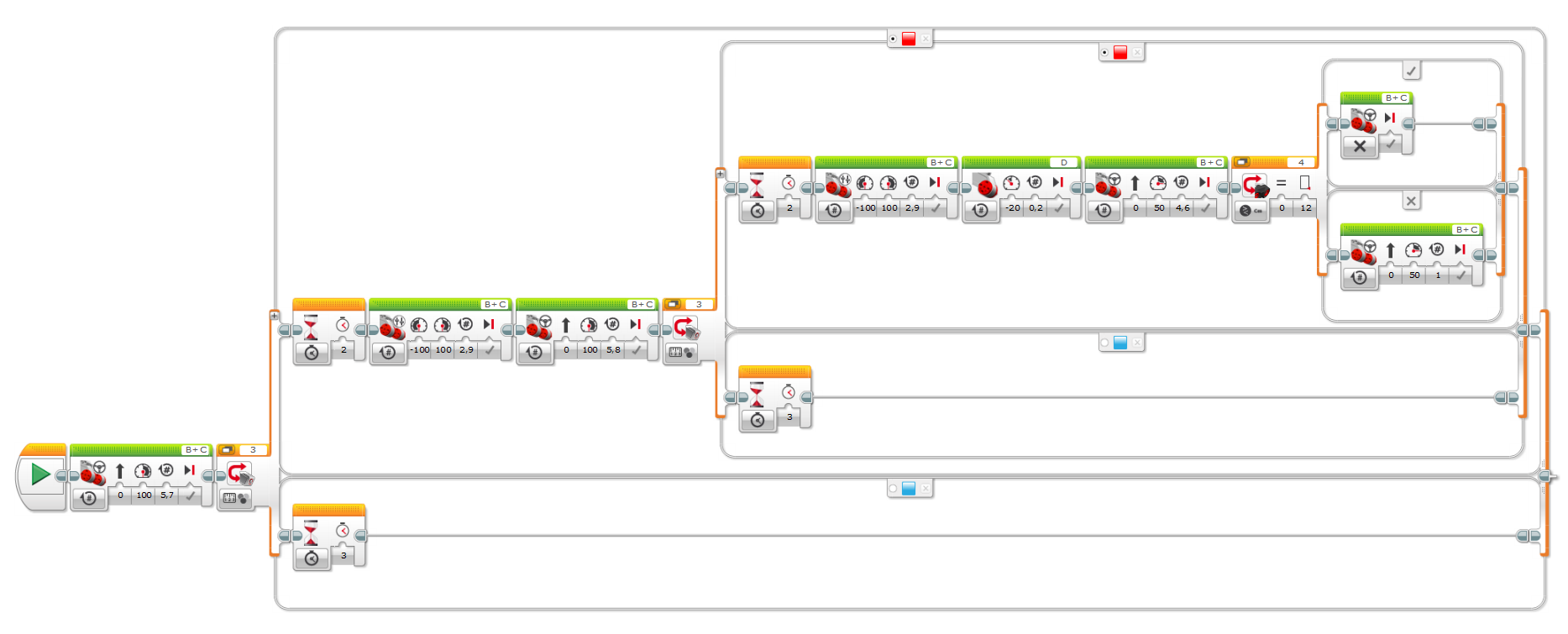 Программа для гусеничной тележки
Элементы Умной системы. Система точного обнаружения источника возгорания
Система построена на 1-м среднем моторе, 2–х датчиках цвета, 1-м гироскопическом датчике (EV3) и датчике температуры и влажности (Arduino UNO). 
Система поиска очага возгорания базируется на датчике температуры и влажности Arduino.  Поиск-рысканье осуществляется с помощью движения этого датчика на среднем моторе. Датчик замеряет температуру воздуха и  передает сигнал - загорается синий или красный светодиод. Когда датчик обнаруживает температуру воздуха свыше 60 градусов – загорается красный светодиод. 
Датчики цвета фиксируют цвет светодиода и дают команду гироскопическому датчику считать положение датчика температуры. 
Гироскопический датчик, закрепленный на конструкции датчика температуры, считывает положение и передает команду роботу на поворот влево/вправо для движения в сторону очага пожара.
Гироскопический датчик
Датчики цвета
Плата Arduino
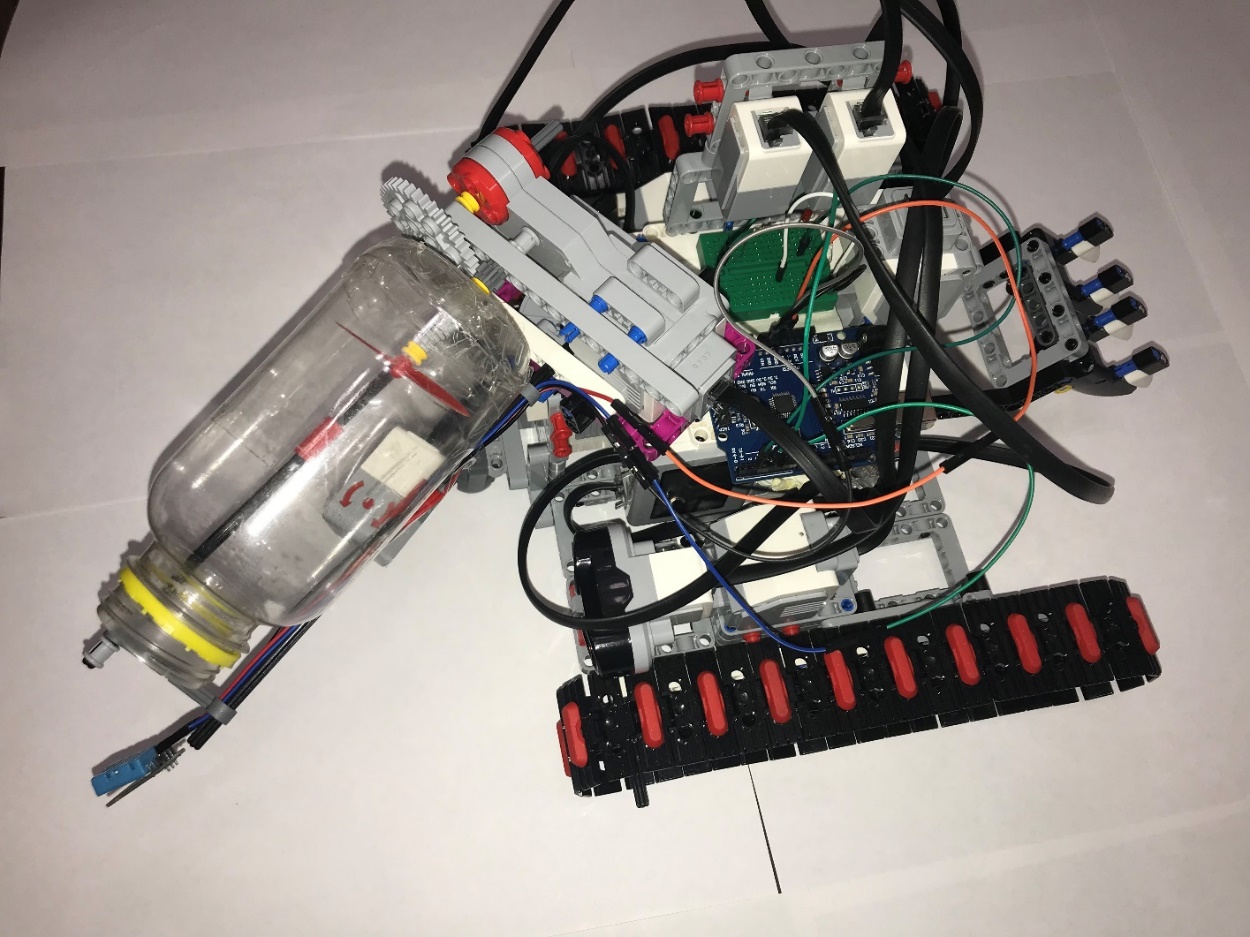 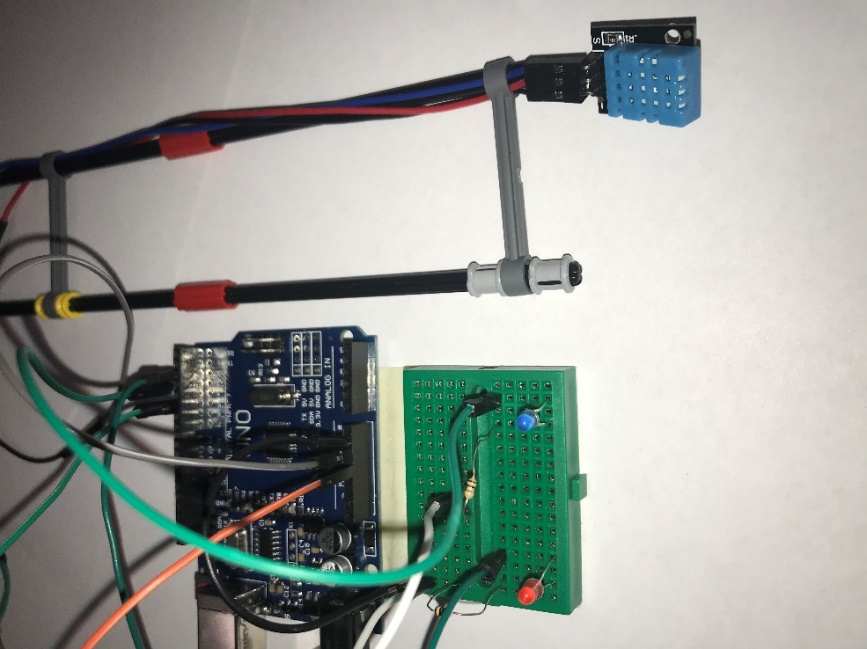 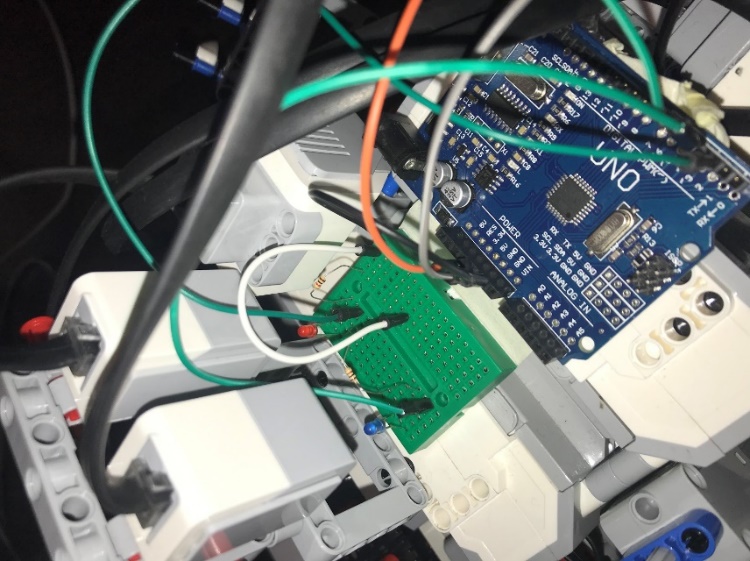 Синий и 
красный 
светодиод
Датчик температуры
Программы для системы точного обнаружения источника возгорания:
Скетч Arduino: базируется на показаниях датчика температуры и влажности Arduino DHT11. Датчик замеряет температуру воздуха и передает сигнал - загорается синий или красный светодиод. Когда датчик обнаруживает температуру воздуха свыше 60 градусов – загорается красный светодиод, иначе горит синий.
Датчики цвета фиксируют цвет светодиодов и дают команду гироскопическому датчику считать положение датчика температуры.
Гироскопический датчик считывает положение и передает команду роботу на поворот влево/вправо.
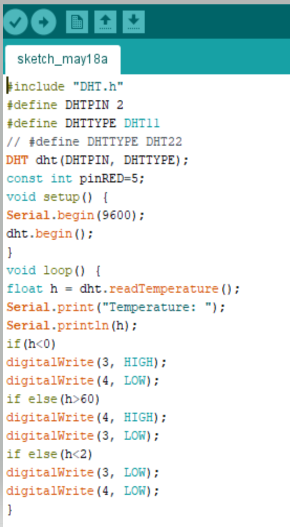 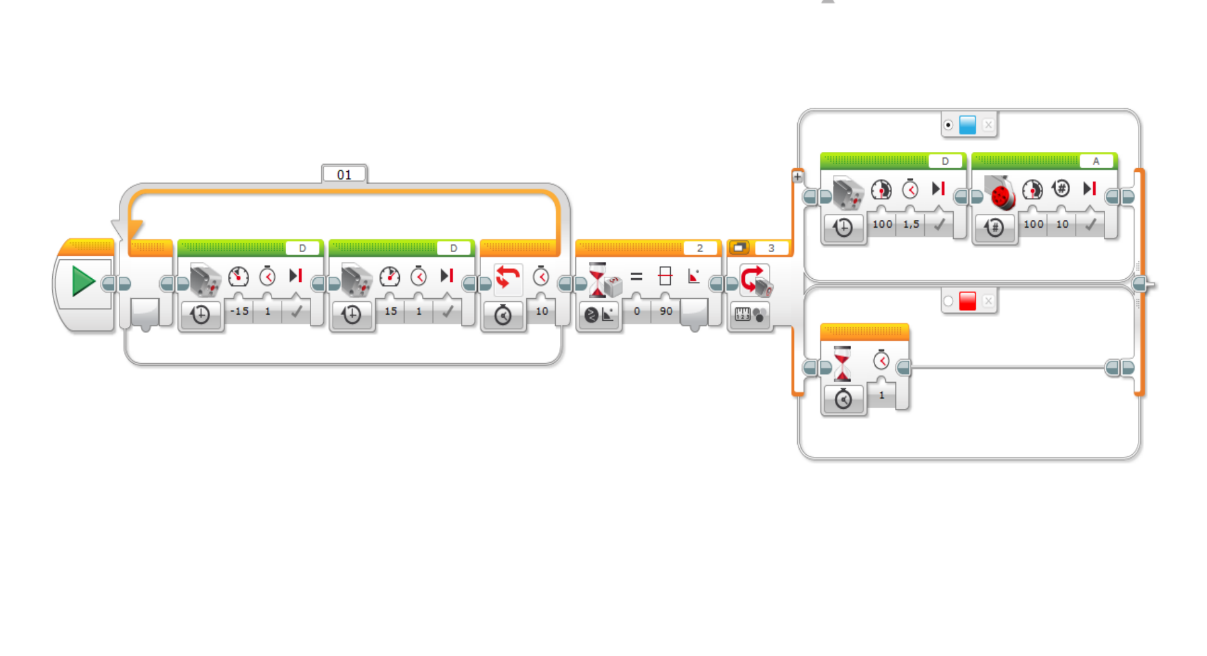 Скетч Arduino
Программа для среднего мотора, гироскопа и датчика цвета
Элементы Умной системы. Система тушения  огнетушащим порошком 

Система тушения огня построена на основе большого мотора, системы шестеренок с повышающей передачей (EV3) и винте D=5 см (квадрокоптер, коптеростроение).
Винт расположен в пластиковой банке. В эту ёмкость засыпается огнетушащий порошок. 
Применение этого порошка - новейшая технология пожаротушения. Распыленный порошок прекращает доступ кислорода до поверхности возгорания,  пожар прекращается.
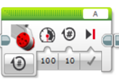 Программа
Винт для квадрокоптера D=5см
Повышающая передача
Большой мотор
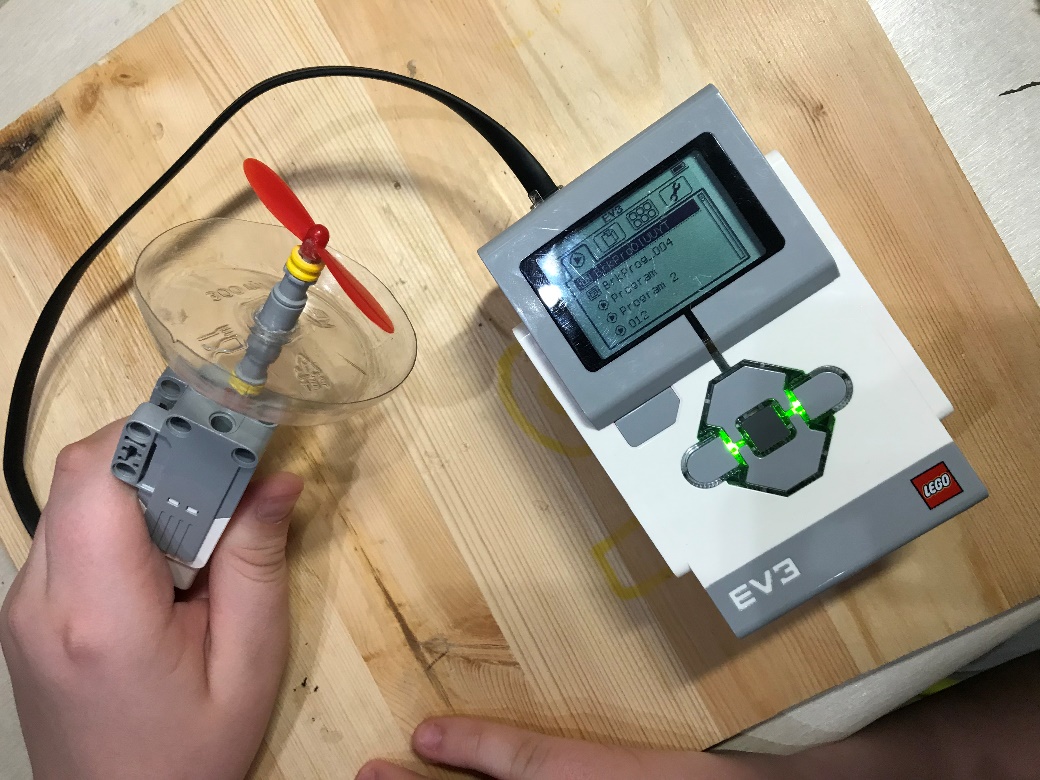 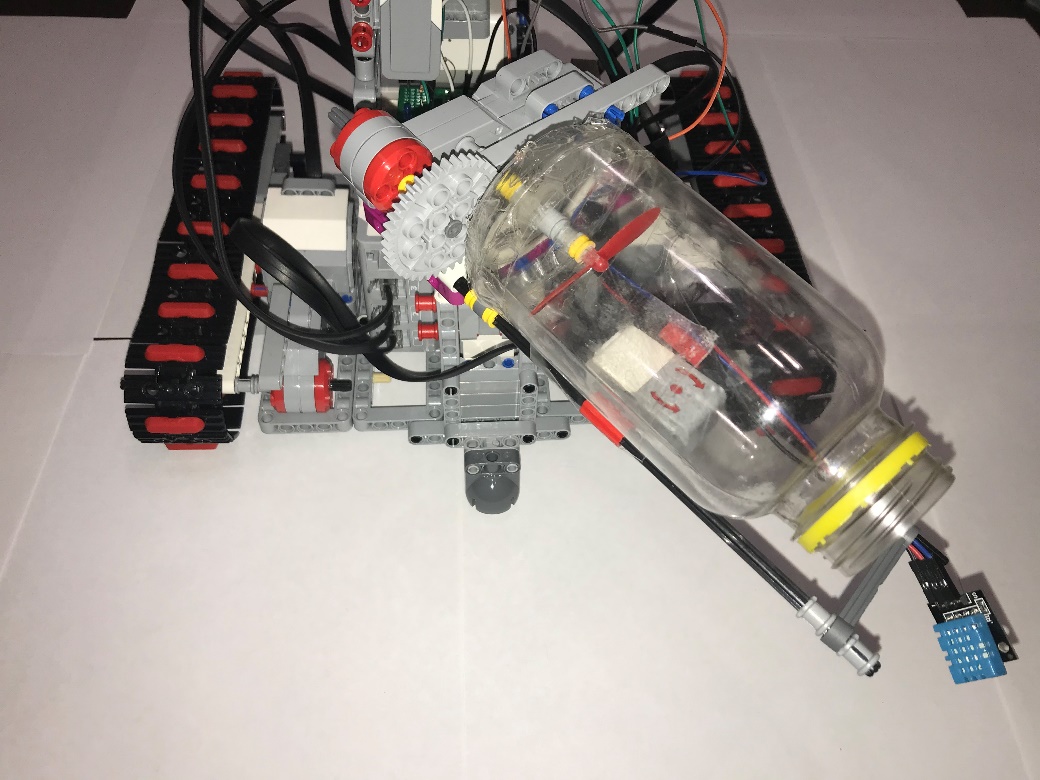 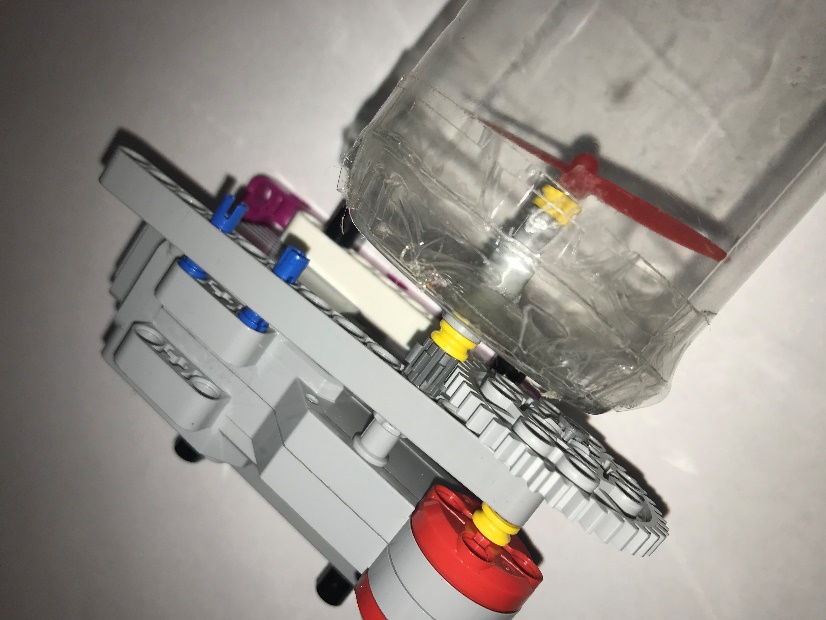 Элементы Умной системы. Система копания минерализованной полосы
Система построена на  основе большого мотора.
Минерализованная полоса – это защитная противопожарная полоса, создающая  барьер по поверхности земли в условиях низового пожара по направлению распространения огня для его предотвращения.
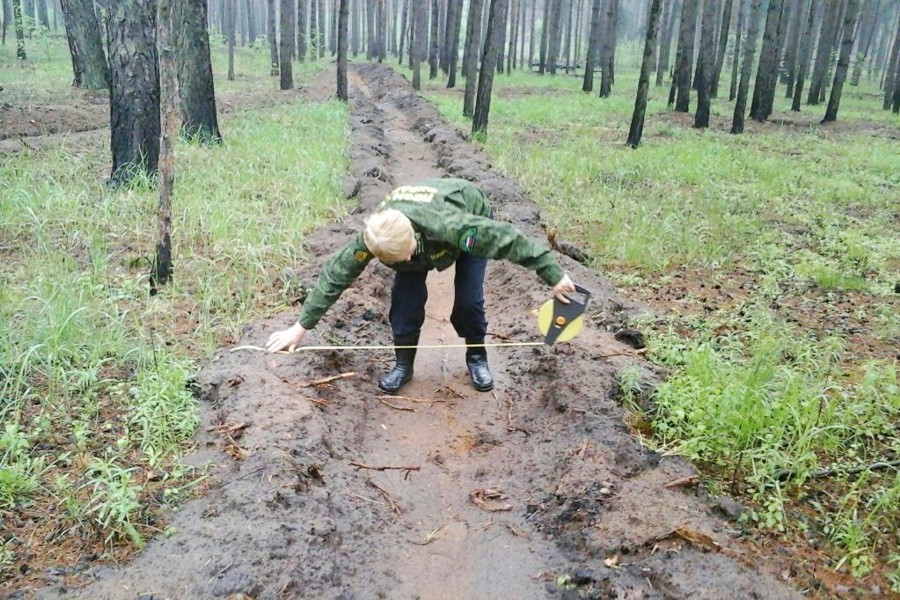 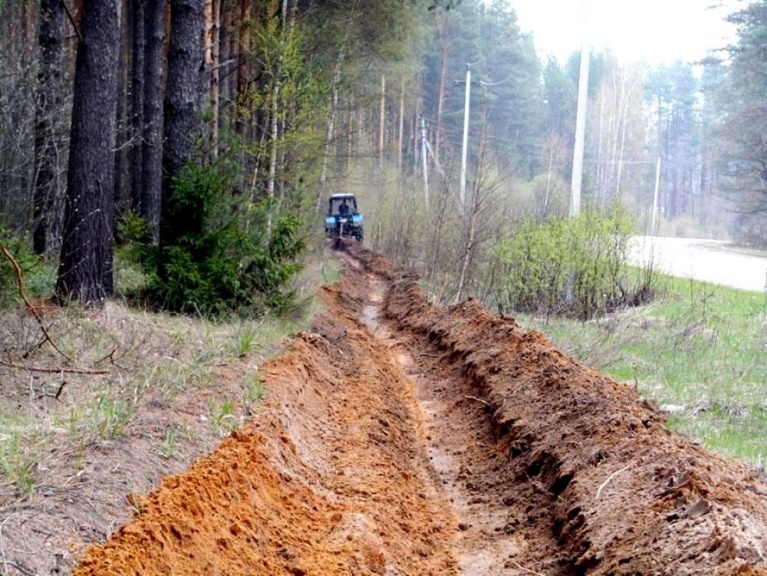 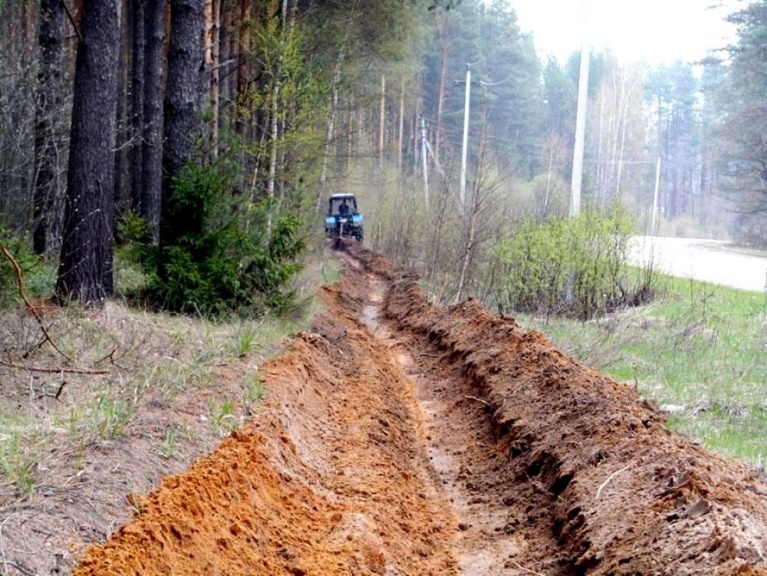 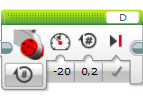 Программа
Большой мотор
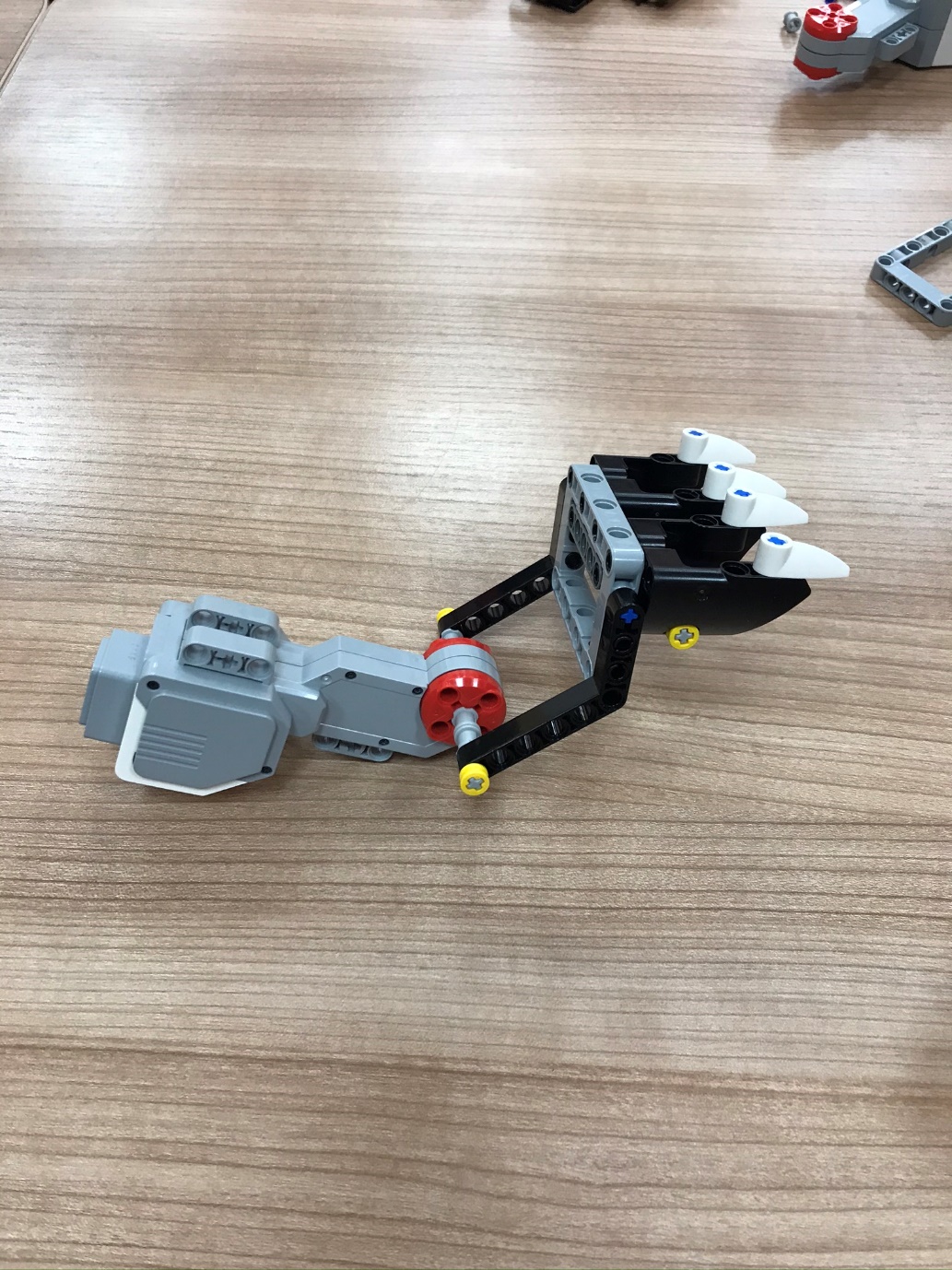 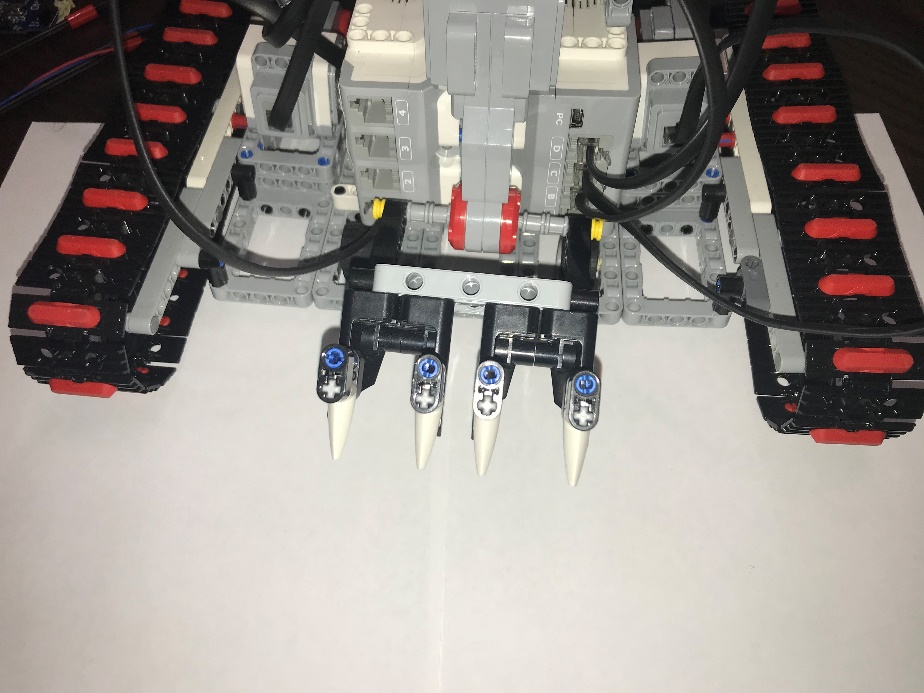 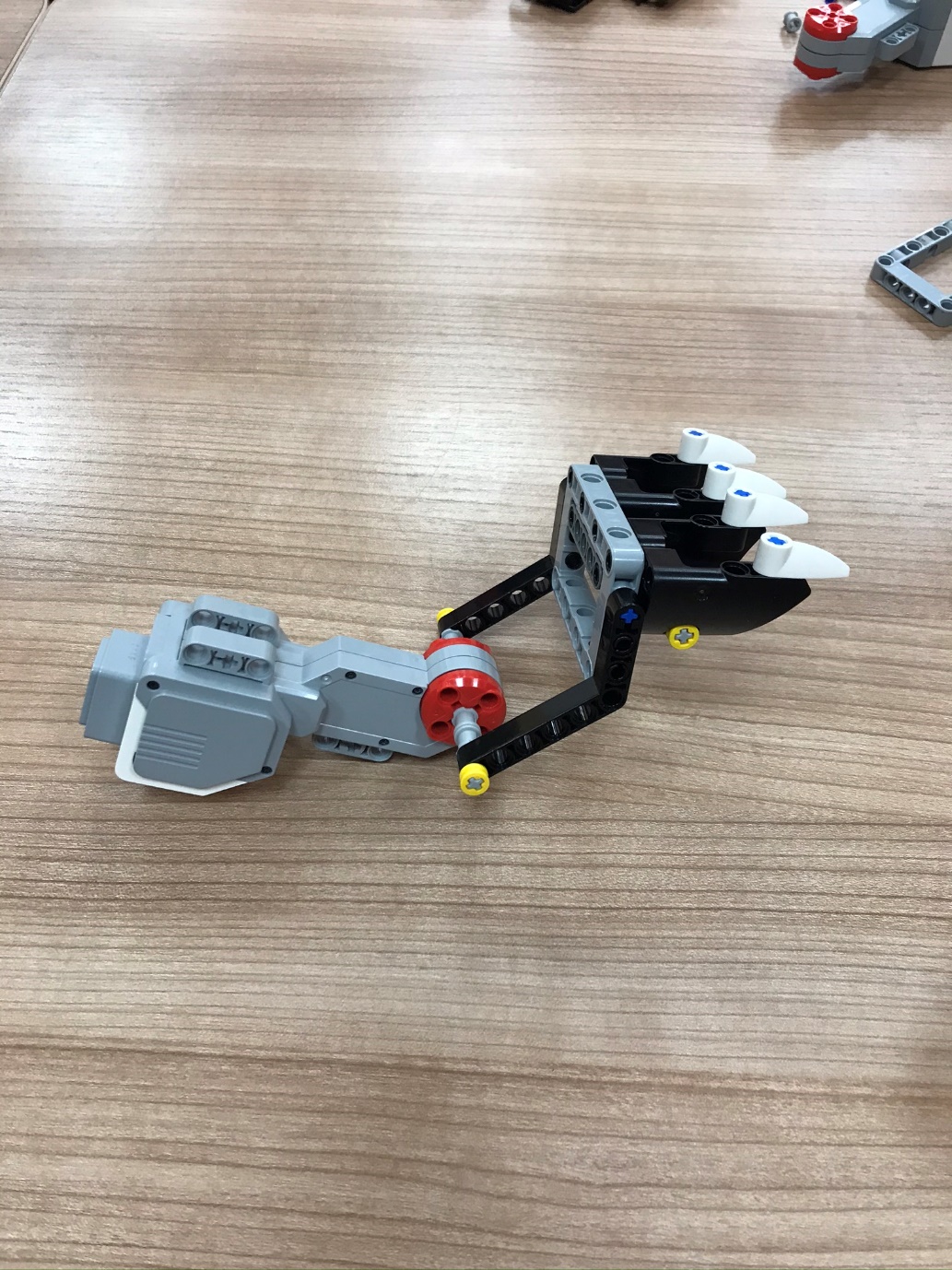 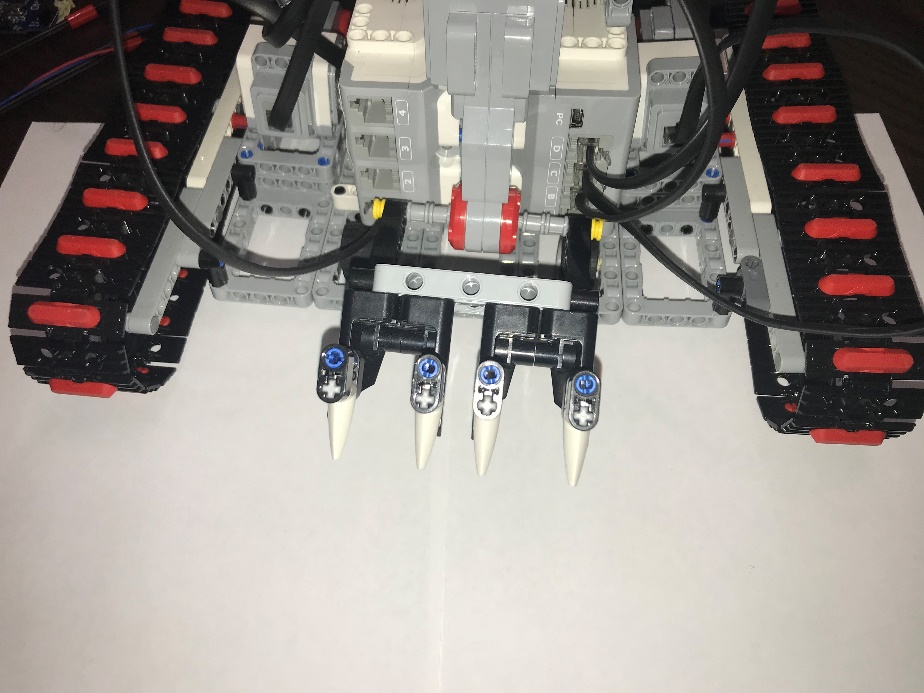 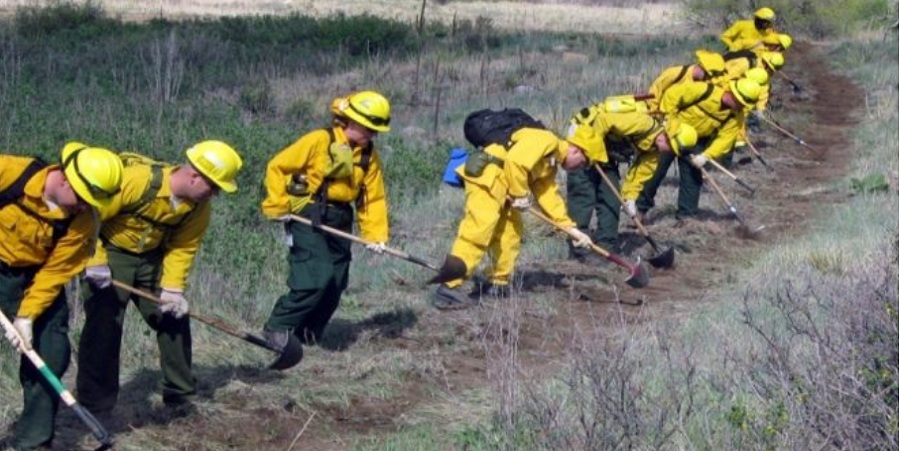 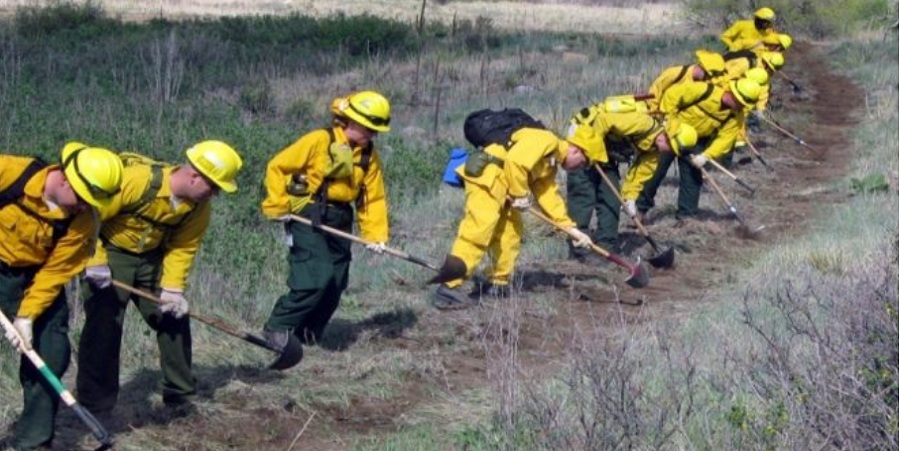 Заключение
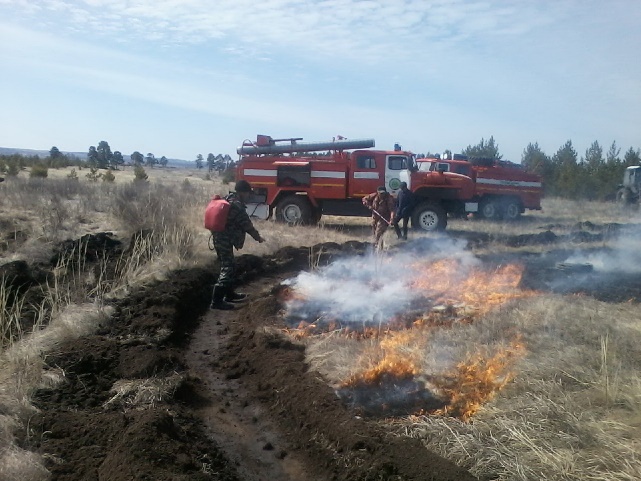 Прототип выполнен в размерах 25x40см. 

Реальная система будет в 5 раз больше и вполне может стать самой надежной и эффективной системой сохранения лесов от пожаров.
Берегите лес – это лёгкие нашей Земли, без которых невозможно существование на планете. Лесные пожары способны привести к ужасным необратимым последствиям, которые уже сегодня являются не далёким фантастическим будущим, а вполне возможными реалиями завтрашнего дня.
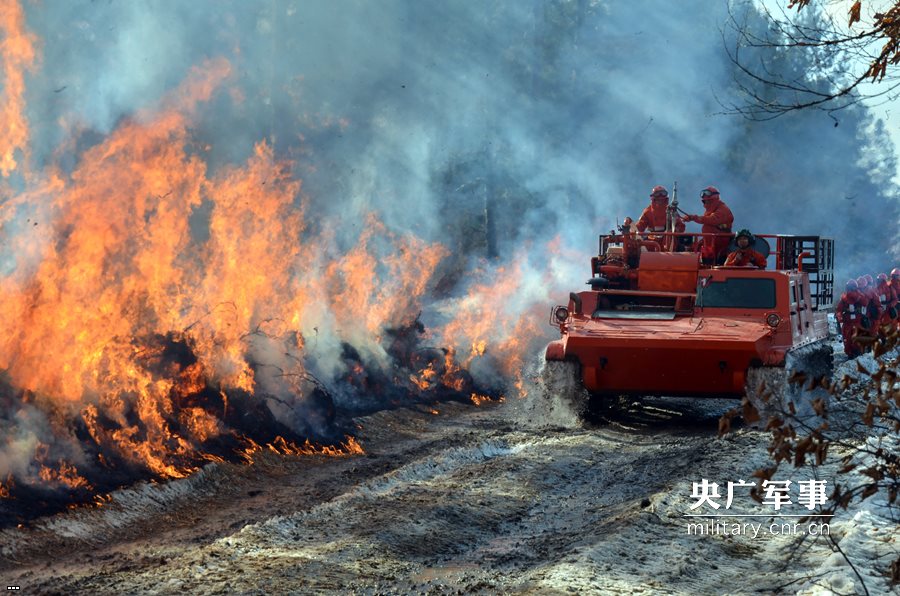 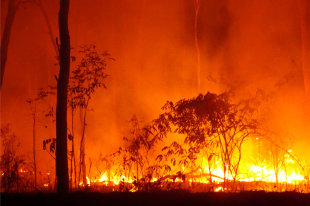 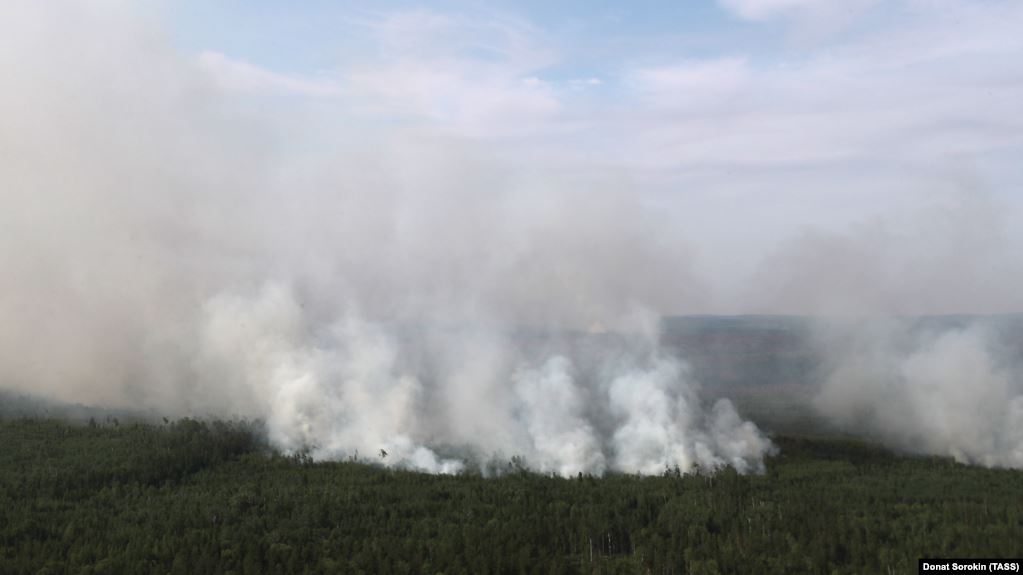 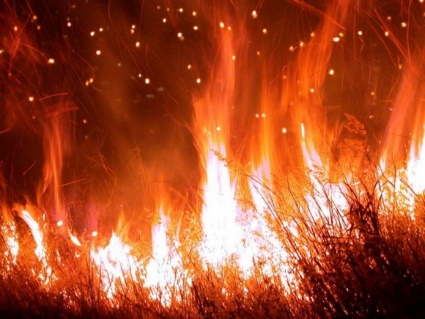 СПАСИБО ЗА
ВНИМАНИЕ